Guided Pathways
Faculty Meeting 4.11.2017
Thomas Voden
Mathematics Division
Glendale Community College
Brief Presentation Outline
Why?
What is it?
Brief history
Principles and Components
Comparing models
Student perspective
Snapshots of effectiveness
Closing & Discussion
2
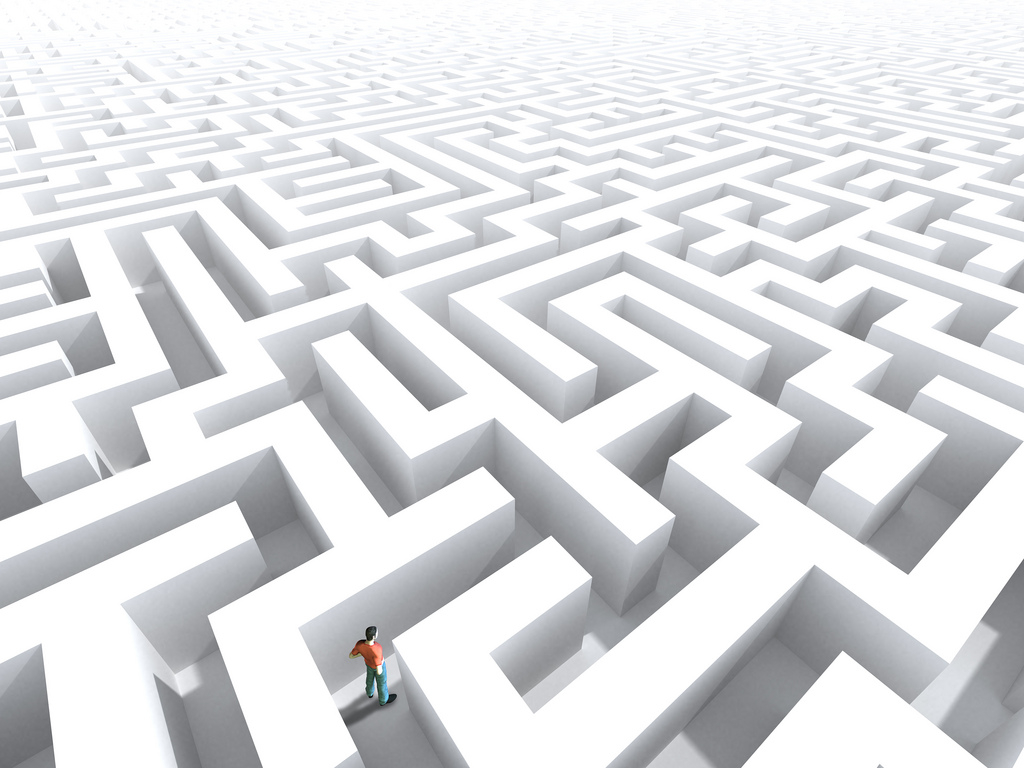 “Equity is at the core of the Guided Pathways movement”
- Dr. Sonya Christian, President of Bakersfield College
Lost in a Maze
3
New Students Want to Know
What are my career options?
What are the education paths to those careers?
What will I need to take?
How long will it take and how much will it cost?
How much financial aid can I get?
Will my credits transfer?
4
Returning Students Ask
How far along am I toward completing my program?  How much more will I have to pay?
What will I need to take next term and what will my scheduled be?
What if I want to change programs?
Will my credits transfer?
How can I get work experience in my field of interest?
5
What Is the “Pathways Model?”
An integrated, institution-wide approach to student success based on intentionally designed, clear, coherent and structured educational experiences, informed by available evidence, that guide each student effectively and efficiently from her/his point of entry through to attainment of high-quality postsecondary credentials and careers with value in the labor market.
6
[Speaker Notes: We have many effective student support resources available, but whether a student comes into contact with the service is pretty random.]
A National Movement
Achieving the Dream (2004)
Developmental Education Initiative (2009)
Growing CCRC Research
College too complex & confusing
Gateway courses in 1st year
Basic Skills Acceleration
Completion by Design (2011)
“Redesigning America’s Community Colleges” (2015)
AACC Pathways Project (2016)
California Guided Pathways Project (2017)
$150M from State for GP Implementation at CCCs (proposed for 2017-18)
7
A National Movement
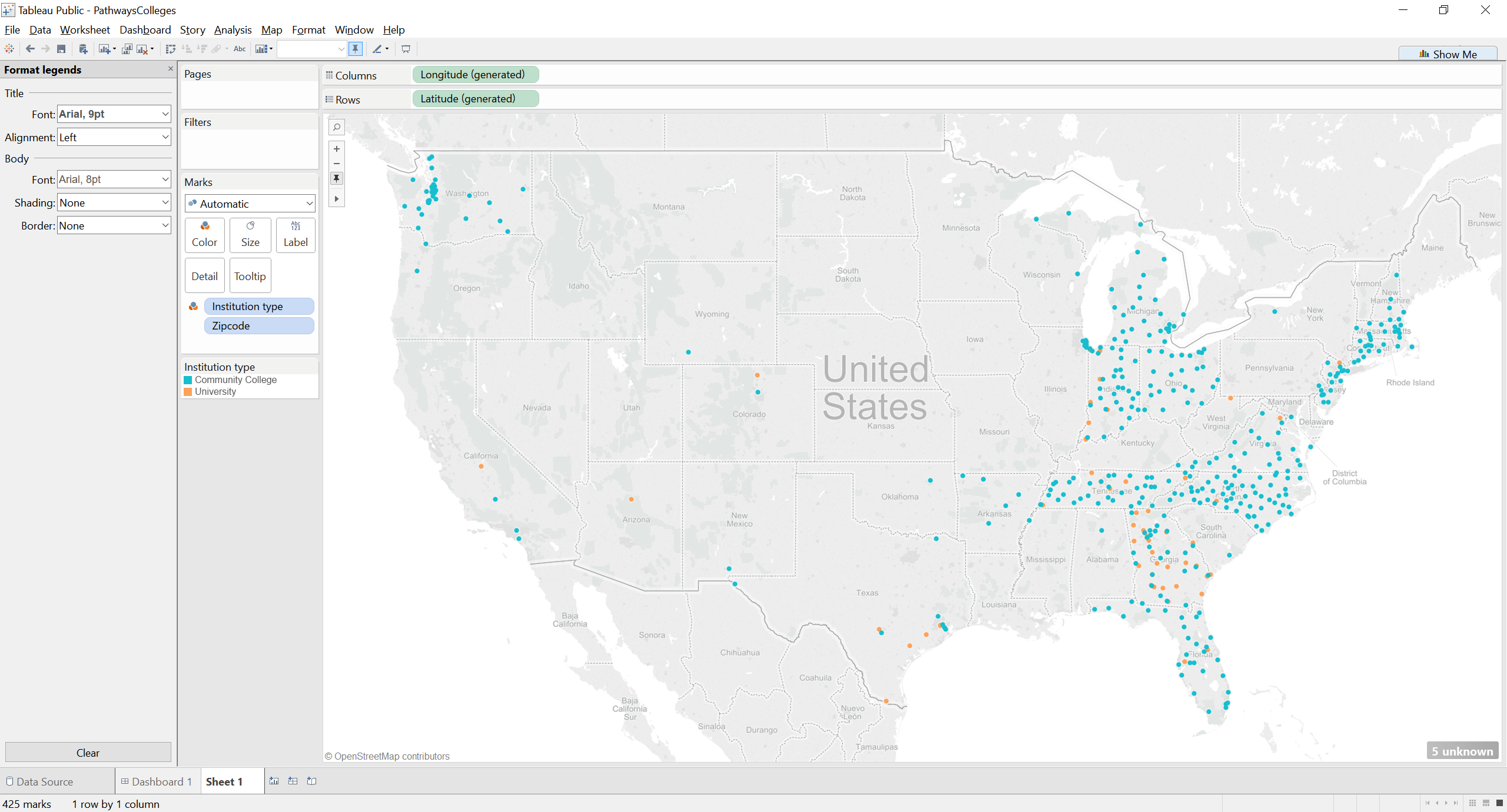 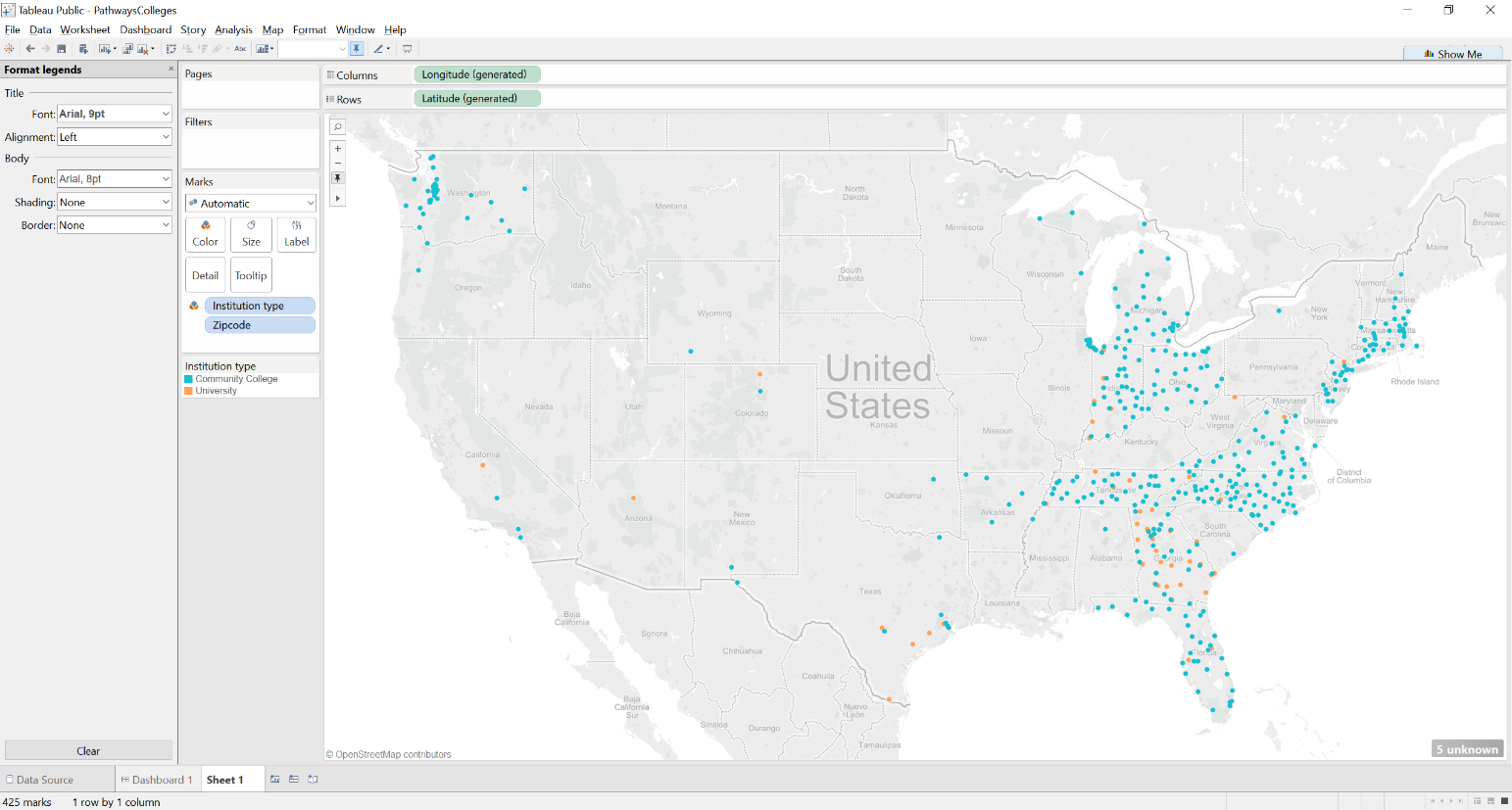 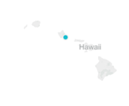 8
Design Principles
Entire student experience
Unifying framework for initiatives
Backward design
9
Four Essential Practices of Pathways – “the Four Pillars”
Clarify paths to student end goals
Help students get on a pathway
Help students stay on path
Ensure that students are learning
10
Clarify Paths to Student End Goals:What Does It Look Like?
Features:
Detailed information on target career and transfer outcomes
Course sequences, critical courses, embedded credentials, and progress milestones
Math and other core coursework aligned to each program of study
11
Help Students Get on a Pathway:What Does It Look Like?
Features:
First-year experiences to help students explore the field and choose a major
Full program plans based on required career/college exploration
Contextualized, integrated academic support to help students pass program gateway courses
K-12 partnerships focused on career/college program exploration
12
Help Students Stay On Path:What Does It Look Like?
Features:
Ongoing, intrusive advising
Systems for students to easily track their progress
Systems/procedures to identify students at risk and provide needed supports
A structure to redirect students who are not progressing in a program to a more viable path
13
Ensure That Students Are Learning:What Does It Look Like?
Features:
Program-specific learning outcomes
Project-based, collaborative learning
Applied learning experience
Faculty-led improvement of teaching practices
Systems/procedures for the college and students to track mastery of learning outcomes
14
Two Models Compared (1 of 4)
From CCRC’s “What We Know About Guided Pathways”
Two Models Compared (2 of 4)
From CCRC’s “What We Know About Guided Pathways”
Two Models Compared (3 of 4)
From CCRC’s “What We Know About Guided Pathways”
Two Models Compared (4 of 4)
From CCRC’s “What We Know About Guided Pathways”
Student Support(Re)definedRP Group
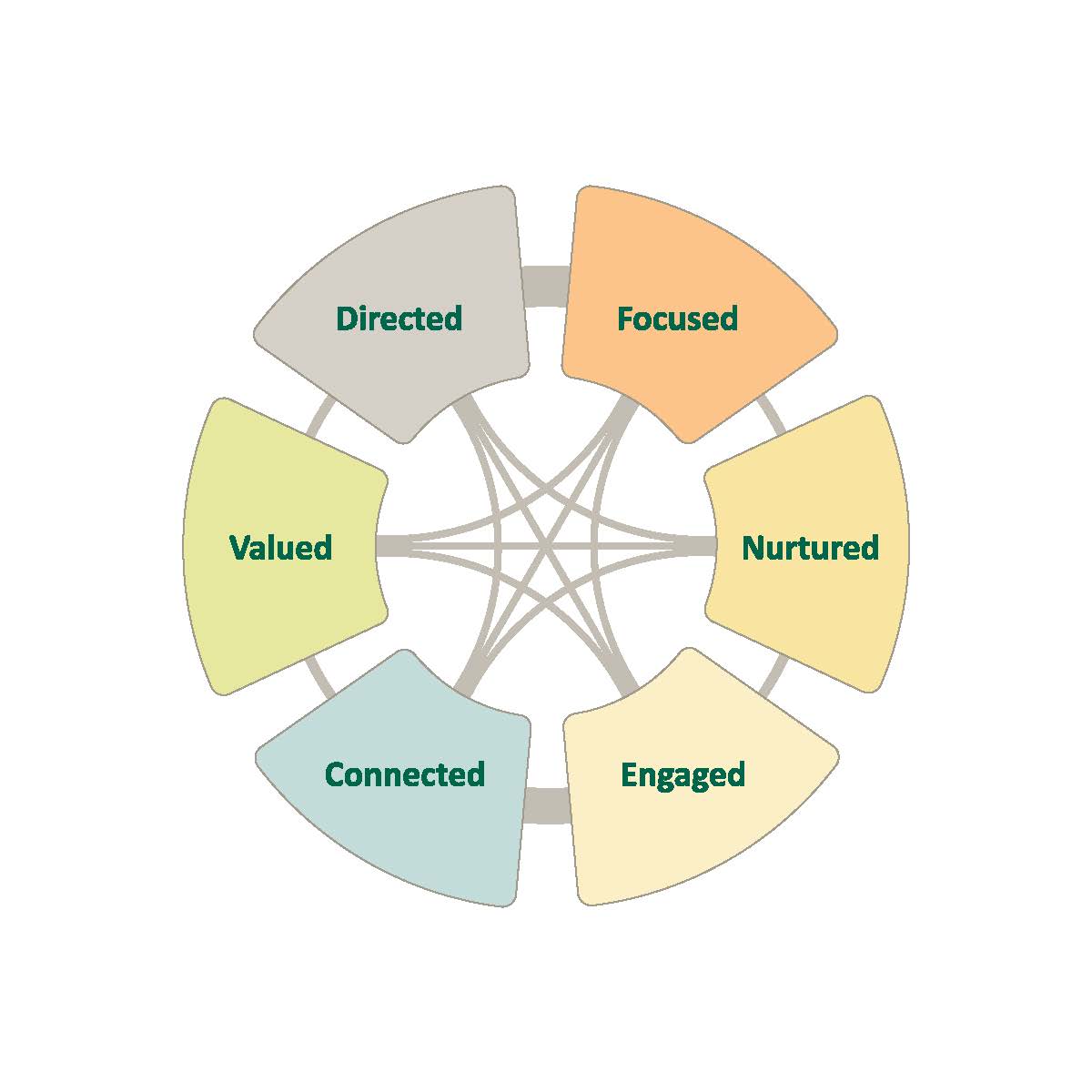 The RP Group asked nearly 900 students from 13 CCCs what supports their educational success, paying special attention to the factors African Americans and Latinos cite as important to their achievement.
19
Six Success Factors
Directed: Students have a goal and know how to achieve it 
Focused: Students stay on track—keeping their eyes on the prize
Nurtured: Students feel somebody wants them to succeed as a student and helps them succeed
20
Six Success Factors (cont.)
Connected: Students feel they are part of the college community
Engaged: Students actively listen and participate in class and are involved in extracurricular activities
Valued: Students’ skills, talents, abilities and experiences are recognized; they have opportunities to contribute on campus and feel their contributions are appreciated
21
Crosswalk: Success Factors and Guided Pathways
Clarify paths to student end goals
Directed
Help students choose and enter a pathway
Directed, Focused, Connected, Nurtured, Engaged
Help students stay on path
Directed, Focused, Connected, Nurtured
Ensure that students are learning
Directed, Focused, Engaged, Connected, Valued, Nurtured
22
Evidence of Effectiveness
From LAO’s Higher Education Analysis for the 2017-18 budget
Acknowledgements
This presentation includes content developed by:
Community College Research Center (CCRC)
AACC Pathways Project
CA Guided Pathways Project
Dr. Darla Cooper (RP Group)
24
More Opportunities for Discussion
Guided Pathways Roundtable Series
Invitation emails sent to GCC
April 14, May 5, May 19
glendale.edu/guidedpathways
Funded by Title V Abriendo Caminos

Thank You!!
Tom Voden
tvoden@glendale.edu
25